Thứ HaiSau Lễ Hiển Linh
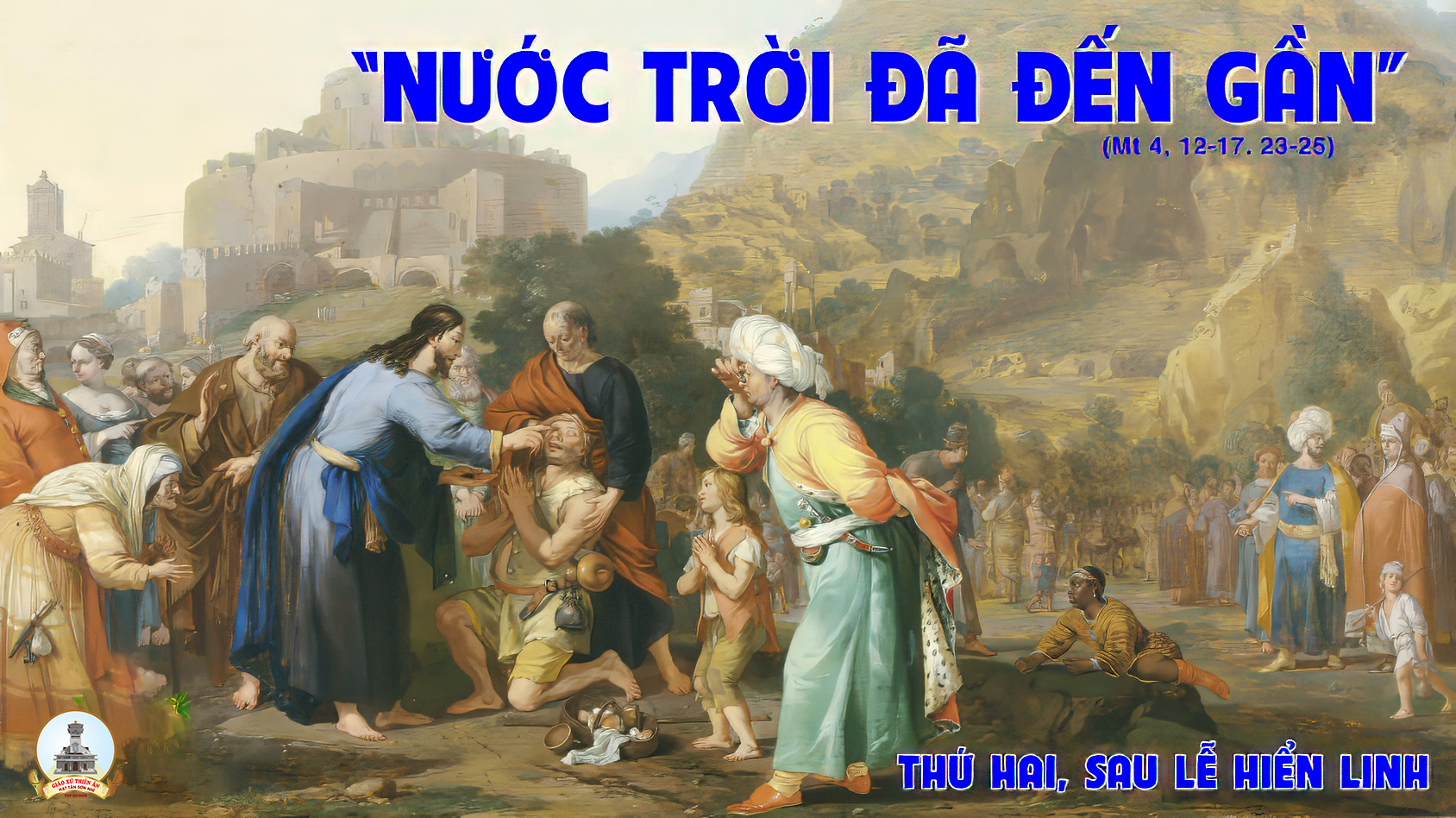 CA NHẬP LỄVề Đây Hỡi NgườiLan Thanh
Đk. Về đây hỡi người về đây, ta tiến vào cung điện Thiên Chúa. Về đây hỡi người về đây ta tiến vào nơi Thánh Vua Trời. Về đây hỡi người về đây, ta cất lời ca ngợi Thiên Chúa. Về đây hỡi người về đây, ta chúc tụng Danh Chúa muôn đời.
Tk1. Đây cung điện Thiên Chúa ôi nguy nga diễm lệ, ta dừng chân đứng ngắm mà lòng thấy say mê. Ta rủ nhau đi về, về cung điện Chúa Trời. Dâng lời ca tiếng hát Thiên Chúa là nguồn vui.
Đk. Về đây hỡi người về đây, ta tiến vào cung điện Thiên Chúa. Về đây hỡi người về đây ta tiến vào nơi Thánh Vua Trời. Về đây hỡi người về đây, ta cất lời ca ngợi Thiên Chúa. Về đây hỡi người về đây, ta chúc tụng Danh Chúa muôn đời.
Tk2. Tôi vô cùng sung sướng khi nghe ai nói rằng: Đi về cung thánh Chúa, về Nhà Chúa muôn dân. Ta rủ nhau đi về, về ngắm Nhan Thánh Người, xin Người cho ta sống luôn vững một niềm tin.
Đk. Về đây hỡi người về đây, ta tiến vào cung điện Thiên Chúa. Về đây hỡi người về đây ta tiến vào nơi Thánh Vua Trời. Về đây hỡi người về đây, ta cất lời ca ngợi Thiên Chúa. Về đây hỡi người về đây, ta chúc tụng Danh Chúa muôn đời.
Bài đọc 1
Hãy cân nhắc các thần khí xem có phải bởi Thiên Chúa hay không ?
Bài trích thư thứ nhất của thánh Gio-an tông đồ.
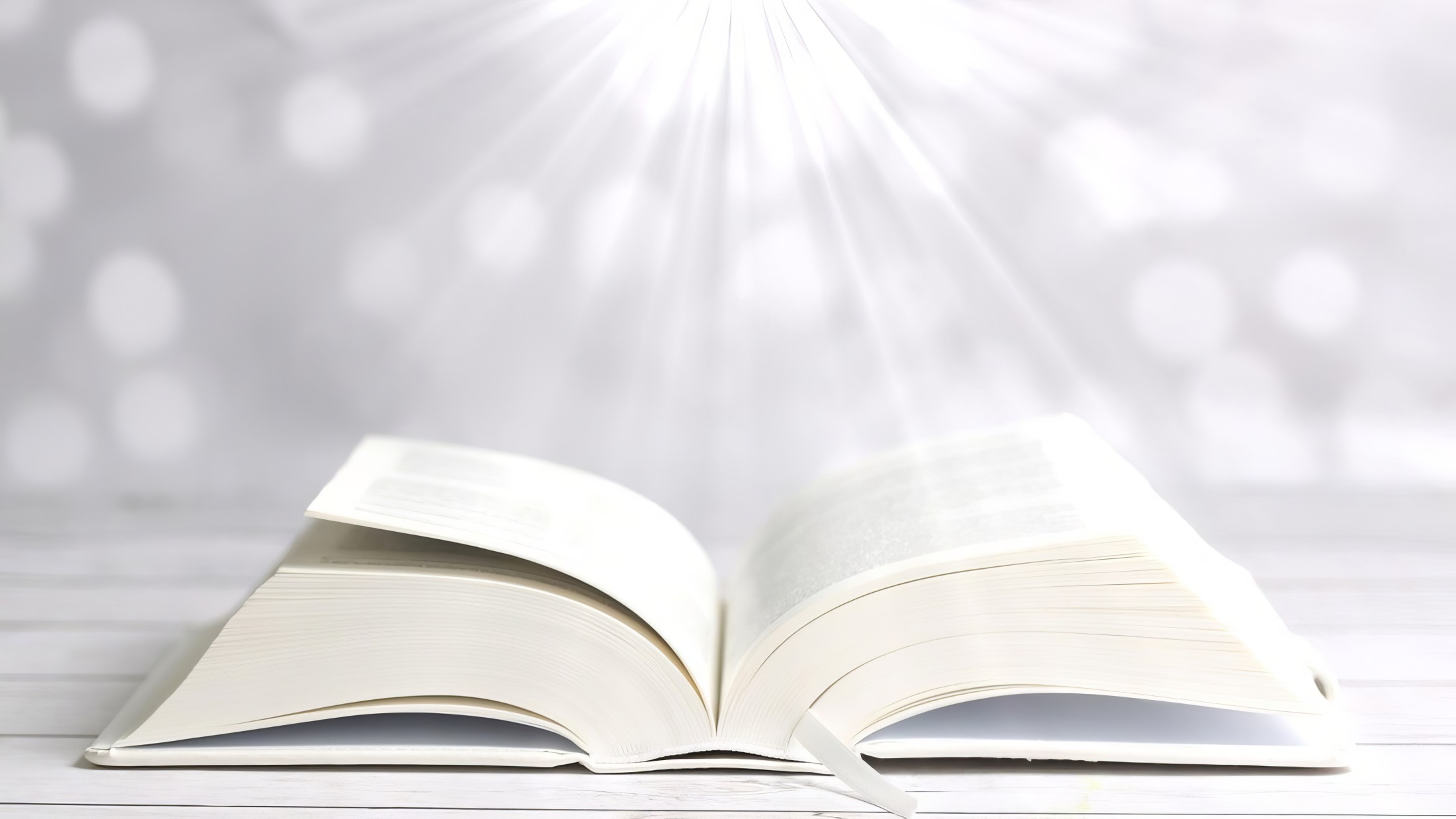 Con cứ xin, rồi Cha ban tặng muôn dân nước làm sản nghiệp riêng.
Đáp ca:
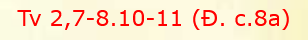 Alleluia-Alleluia.
Đức Giê-su rao giảng Tin Mừng Nước Trời, và chữa hết mọi kẻ bệnh hoạn tật nguyền trong dân.
Alleluia.
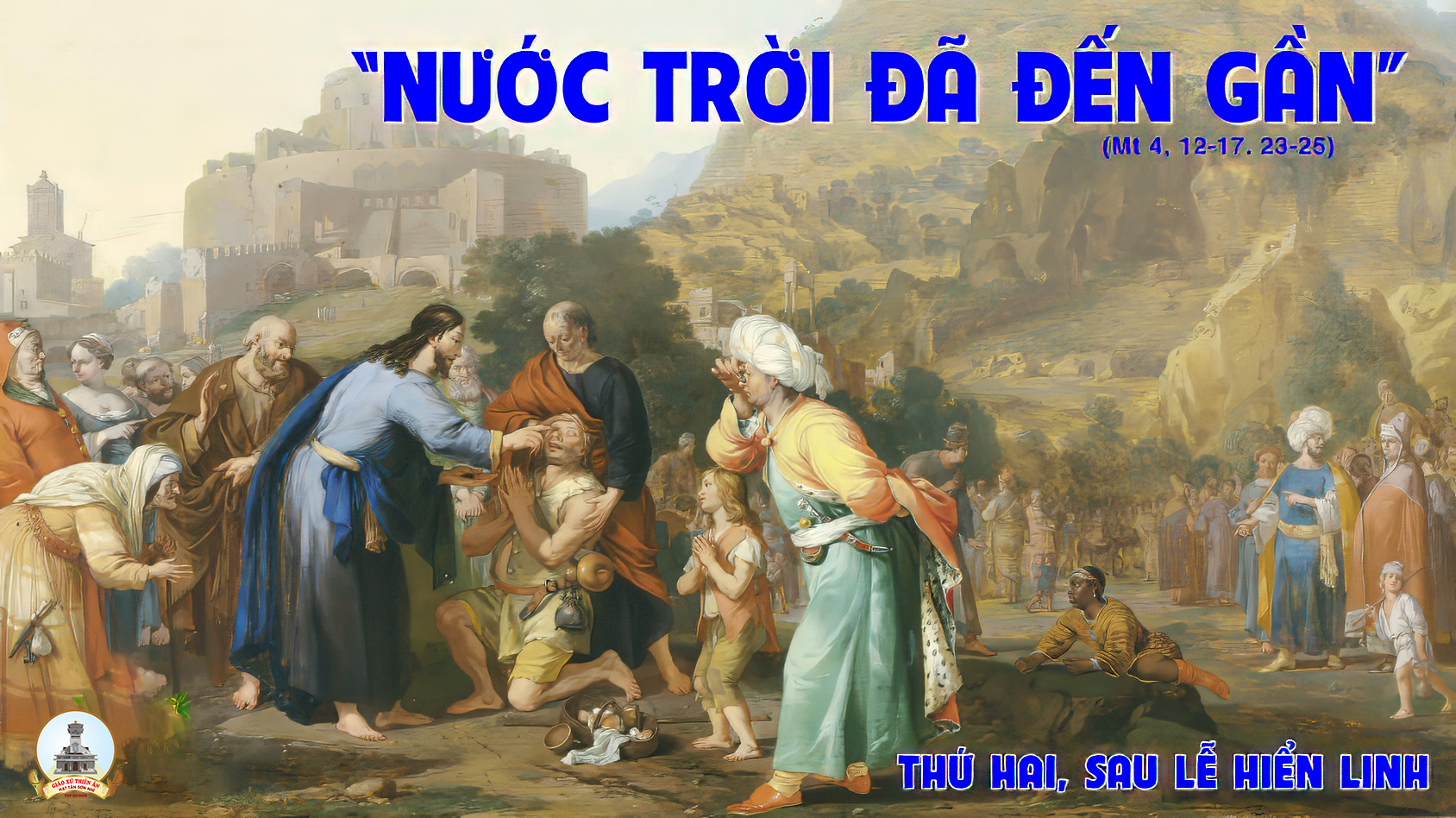 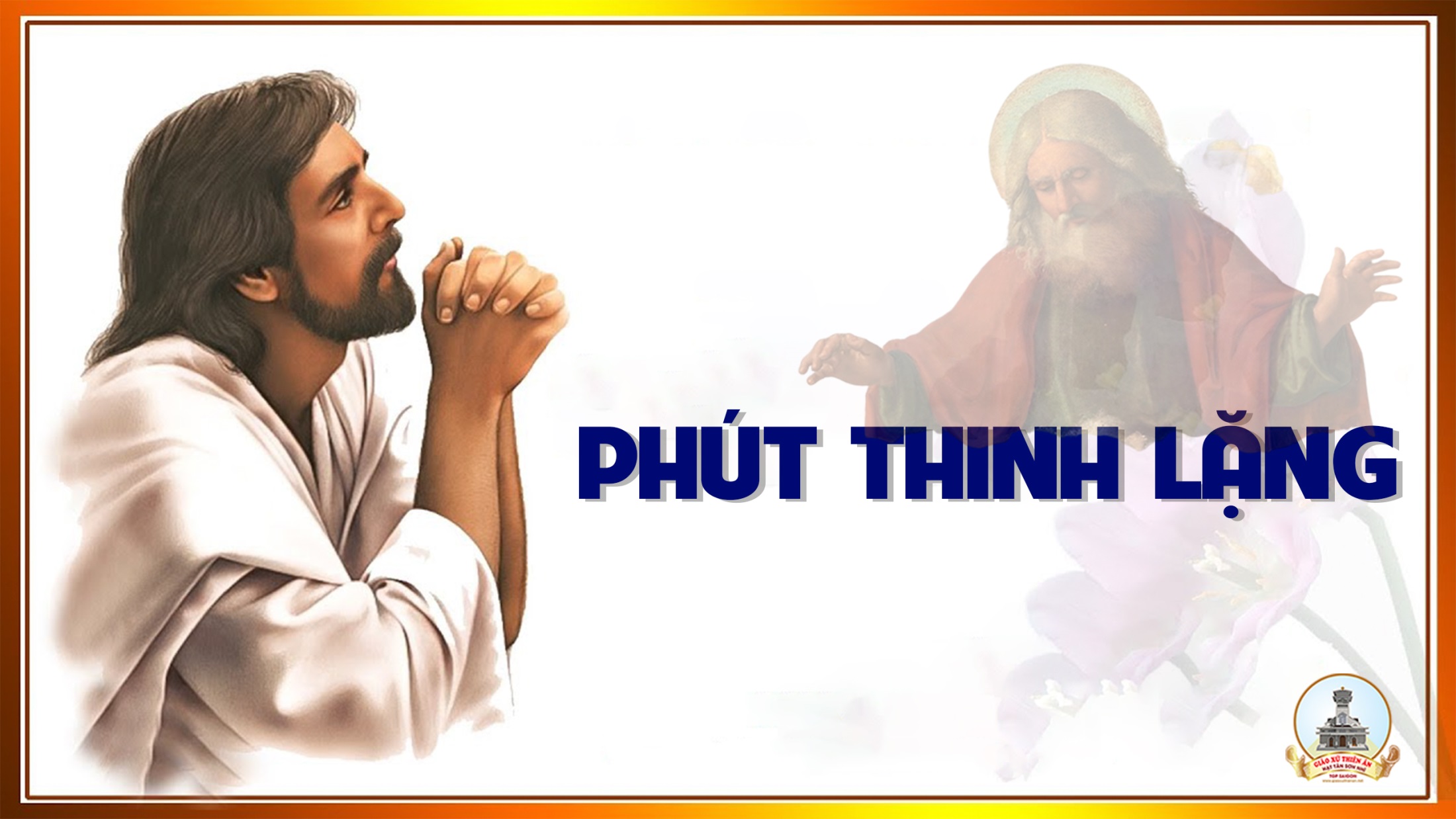 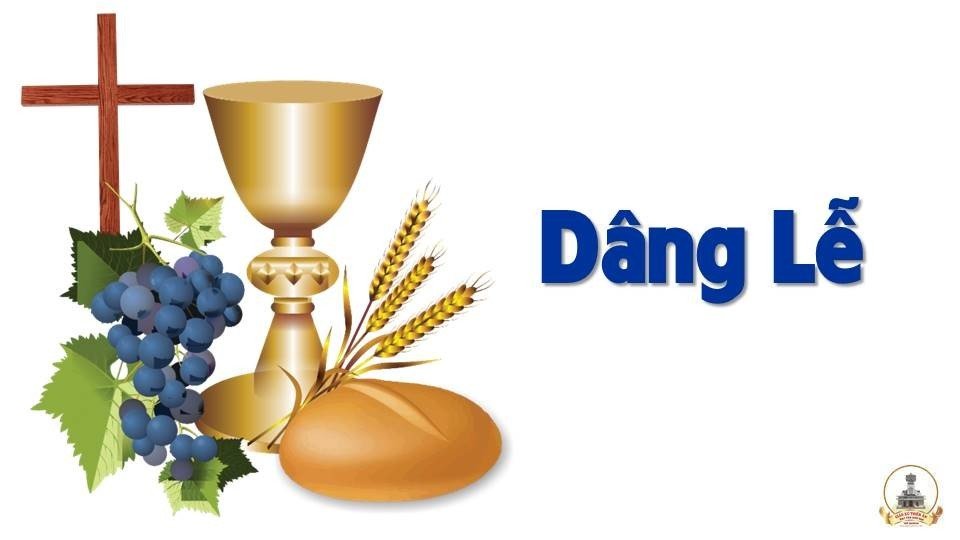 Dâng NgườiPhanxico
Tk1. Dâng Người bánh rượu í a thơm nồng. Hiệp dâng với bao tình yêu. Dâng lên những lời nguyện ước. Dâng lên những nỗi vui buồn. Dâng Người mơ ước thắm tươi, và nguyện dâng lên trót cuộc đời.
Đk. Dâng lên Người lời nguyện ngát hương, dâng Người ngàn tiếng ca mừng. Lòng thành và bánh thơm rượu ngon, dâng lên Chúa thương nhận lời.
Tk2. Dâng Người những ngày tháng trong cuộc đời. Đường đi khó nguy đầy vơi. Bao nhiêu bước đường lầm lỗi. Bao nhiêu yếu đuối trong đời. Tâm thành dâng Chúa, Chúa ơi! Nguyện đỡ nâng con với tình Người.
Đk. Dâng lên Người lời nguyện ngát hương, dâng Người ngàn tiếng ca mừng. Lòng thành và bánh thơm rượu ngon, dâng lên Chúa thương nhận lời.
Tk3. Dâng Người tấm lòng xiết bao vô tình. Nguyện xin sáng soi huyền linh. Cho con những niềm tin kính, cho con vững mãi ân tình. Xin lòng bác ái thắm xinh, tìm tình yêu quên chính phận mình..
Đk. Dâng lên Người lời nguyện ngát hương, dâng Người ngàn tiếng ca mừng. Lòng thành và bánh thơm rượu ngon, dâng lên Chúa thương nhận lời.
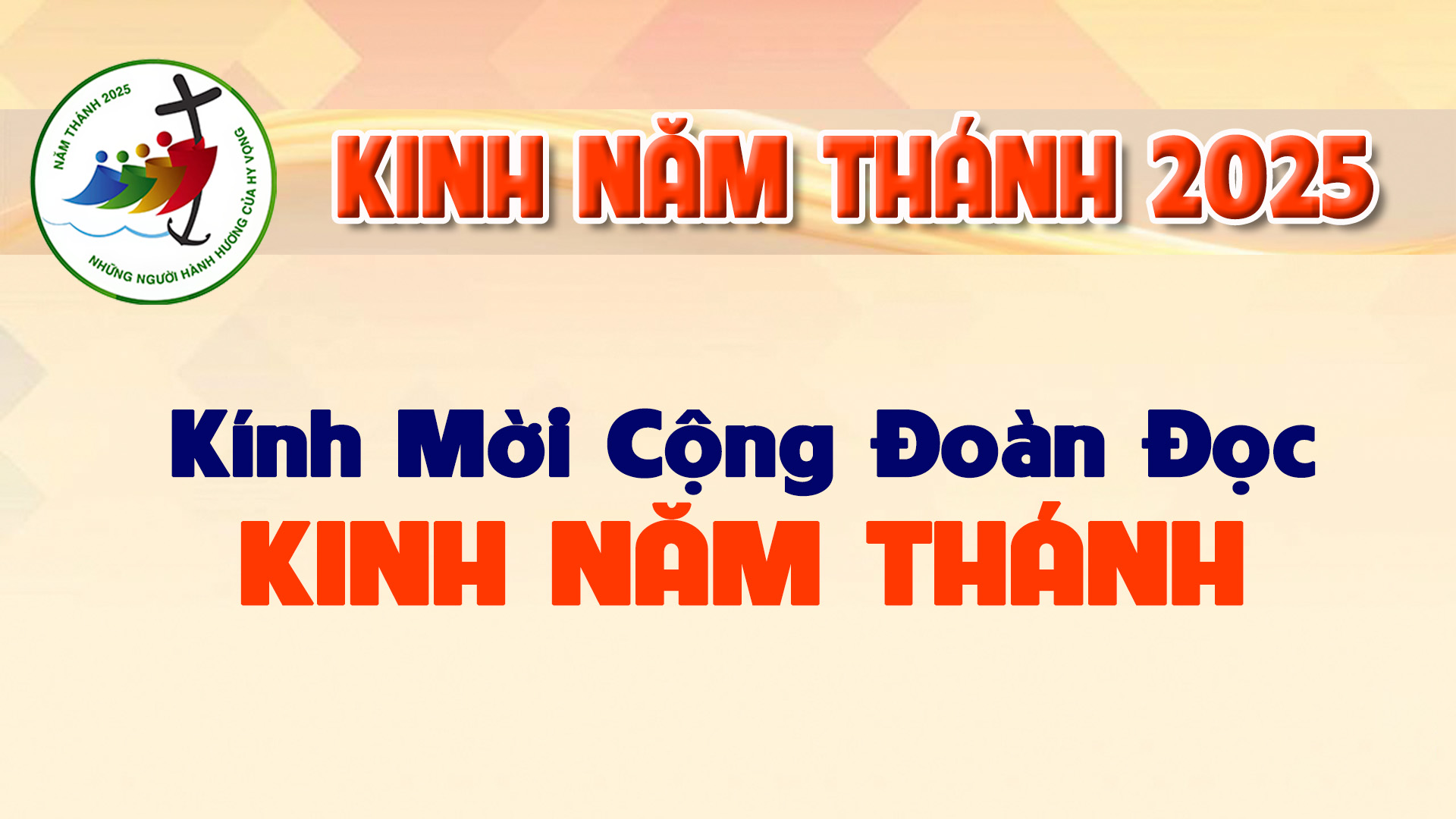 Lạy Cha trên trời/ Xin cho ơn đức tin mà Cha ban tặng chúng con/ trong Chúa Giêsu Kitô Con Cha/ và Anh của chúng con/ cùng ngọn lửa đức ái được thắp lên trong tâm hồn chúng con bởi Chúa Thánh Thần/
khơi dậy trong chúng con niềm hy vọng hồng phúc/ hướng về Nước Cha trị đến / Xin ân sủng Cha biến đổi chúng con/ thành những người miệt mài vun trồng hạt giống Tin Mừng/
Ước gì những hạt giống ấy/ biến đổi từ bên trong nhân loại và toàn thể vũ trụ này/ trong khi vững lòng mong đợi trời mới đất mới/ lúc mà quyền lực Sự Dữ sẽ bị đánh bại/ và vinh quang Cha sẽ chiếu sáng muôn đời/
Xin cho ân sủng của Năm Thánh này/ khơi dậy trong chúng con/ là Những Người Lữ Hành Hy Vọng/ niềm khao khát kho tàng ở trên trời/ đồng thời cũng làm lan tỏa trên khắp thế giới/
niềm vui và sự bình an của Đấng Cứu Chuộc chúng con/ Xin tôn vinh và ngợi khen Cha là Thiên Chúa chúng con/ Cha đáng chúc tụng mãi muôn đời. Amen.
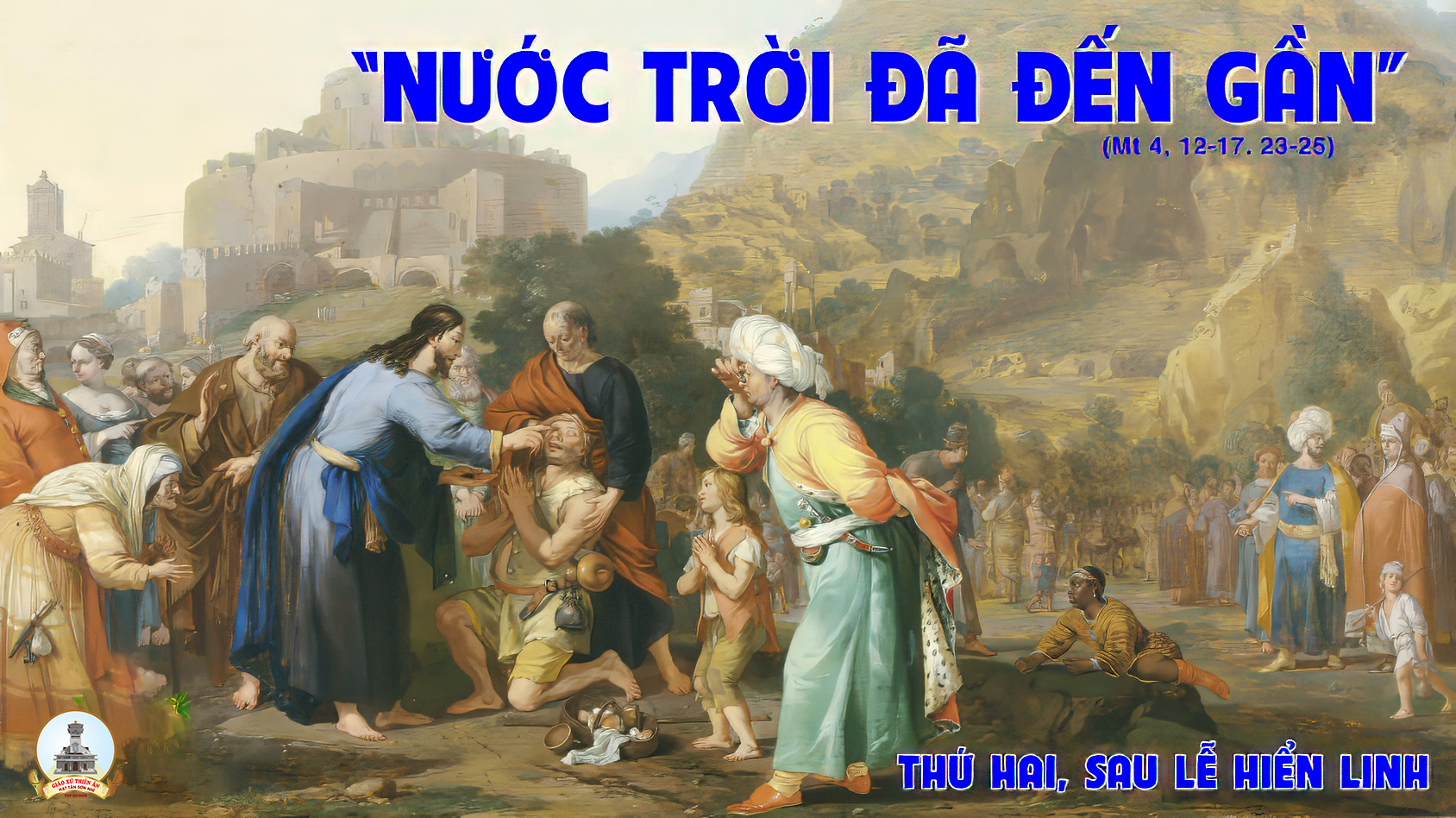 CA NGUYỆN HIỆP LỄÁnh Sáng Muôn DânGiang Tâm
Đk. Ánh sáng muôn dân đã toả chiếu khắp trên gian trần. Này Vị Cứu Tinh từ trời hiển vinh vì yêu chúng sinh Ngài đã hiển linh tỏ mình ra cho muôn dân. Hoan hỉ nào ta con cái một cha trong khắp gần xa chung tiếng hoà ca, cảm tạ Thiên Chúa chúng ta. Ánh Thánh Nhan Ngài xin toả chiếu sáng ngời trên chúng con!
Tk1. Từ phương Đông ba vị hiền vương, theo sao sáng dấn bước lên đường. Tìm về Đấng Cứu Tinh xa vượt dặm trường. Dâng tiến Chúa mộc dược, vàng quý, nhũ hương.
Đk. Ánh sáng muôn dân đã toả chiếu khắp trên gian trần. Này Vị Cứu Tinh từ trời hiển vinh vì yêu chúng sinh Ngài đã hiển linh tỏ mình ra cho muôn dân. Hoan hỉ nào ta con cái một cha trong khắp gần xa chung tiếng hoà ca, cảm tạ Thiên Chúa chúng ta. Ánh Thánh Nhan Ngài xin toả chiếu sáng ngời trên chúng con!
Tk2. Muôn dân hỡi, hãy ca ngợi Chúa! Ngàn dân ơi, hãy chúc tụng Ngài! Vì tình Chúa thương ta thật là mãnh liệt. Lòng thành tín của Ngài bền vững muôn năm.
Đk. Ánh sáng muôn dân đã toả chiếu khắp trên gian trần. Này Vị Cứu Tinh từ trời hiển vinh vì yêu chúng sinh Ngài đã hiển linh tỏ mình ra cho muôn dân. Hoan hỉ nào ta con cái một cha trong khắp gần xa chung tiếng hoà ca, cảm tạ Thiên Chúa chúng ta. Ánh Thánh Nhan Ngài xin toả chiếu sáng ngời trên chúng con!
Tk3. Này đây ánh sáng soi mọi nước, là vinh quang dân thánh của Ngài. Và này chính mắt con đã được ngắm nhìn ơn cứu rỗi diệu kì mà Chúa thương ban.
Đk. Ánh sáng muôn dân đã toả chiếu khắp trên gian trần. Này Vị Cứu Tinh từ trời hiển vinh vì yêu chúng sinh Ngài đã hiển linh tỏ mình ra cho muôn dân. Hoan hỉ nào ta con cái một cha trong khắp gần xa chung tiếng hoà ca, cảm tạ Thiên Chúa chúng ta. Ánh Thánh Nhan Ngài xin toả chiếu sáng ngời trên chúng con!
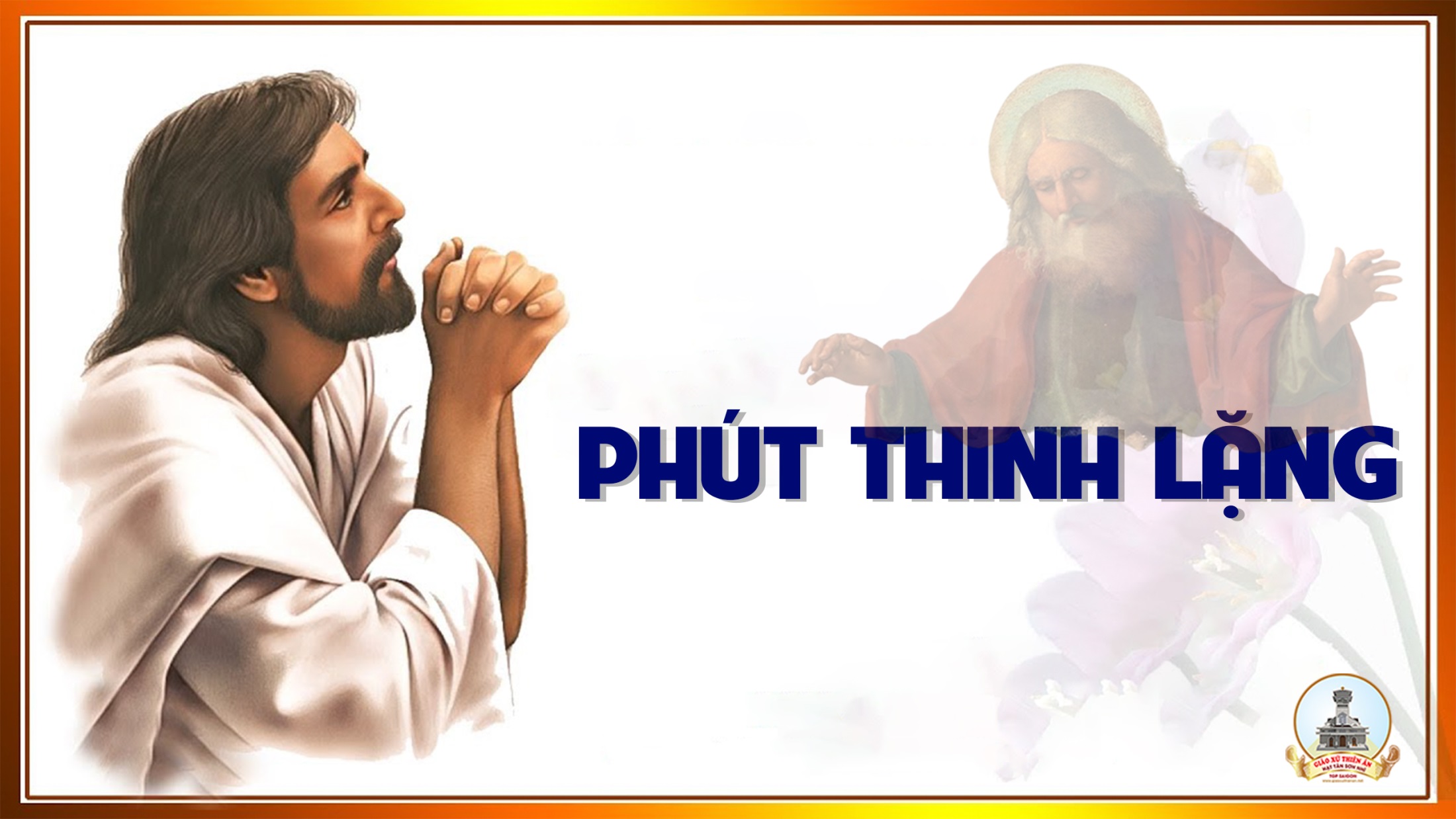 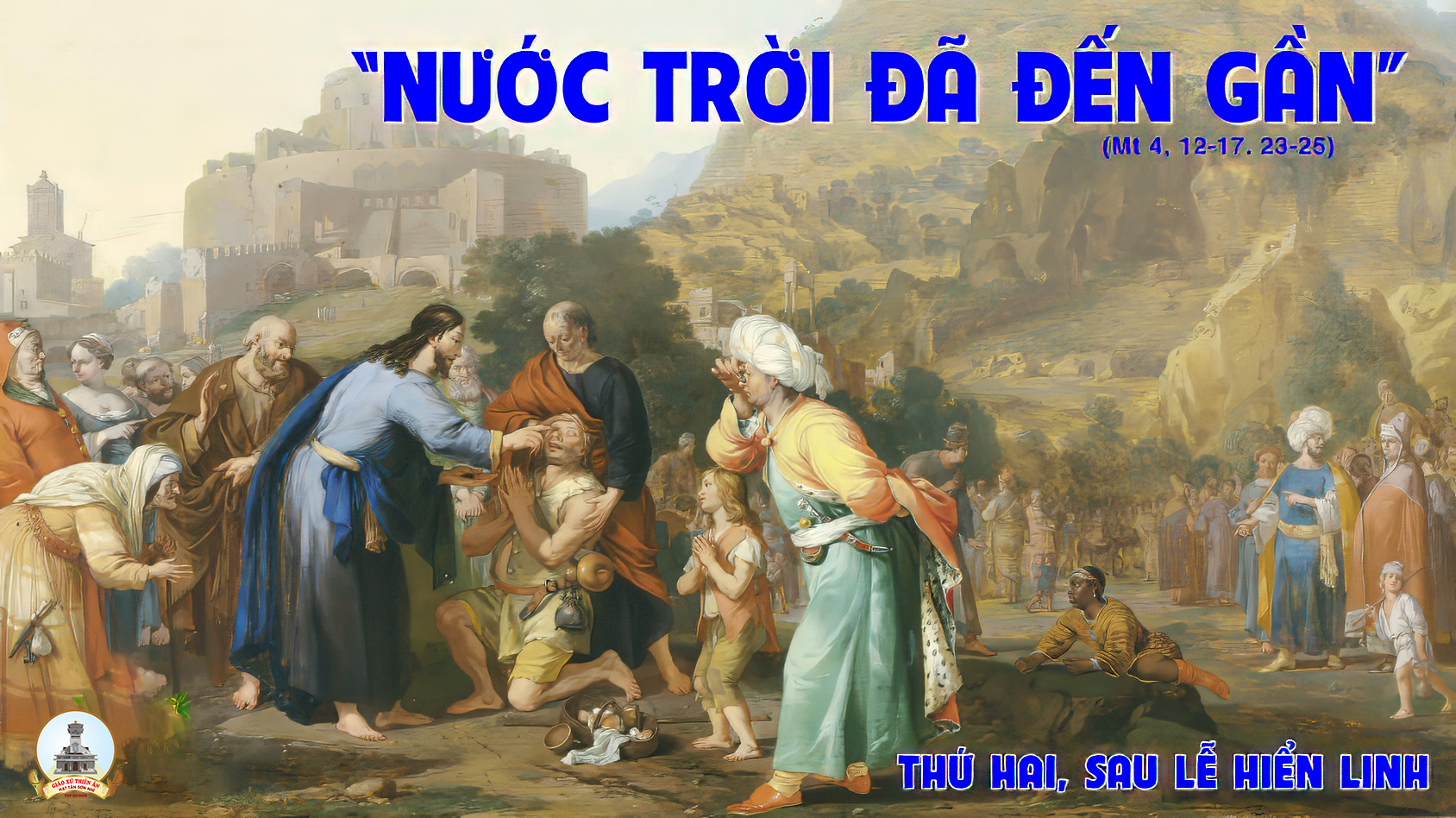 CA KẾT LỄVề Đây Hỡi NgườiLan Thanh
Tk1. Khi sương đêm chưa tan và khi bình minh chưa đến, trong tin yêu dâng lên lời kinh đầu tiên Chúa ơi. Giữa cõi đời nổi trôi với kiếp người buồn vui, ngước trông lên cõi trời con chắp tay nguyện cầu.
Đk. Xin cho con chân tình luôn tìm Thánh ý của Ngài và xin cho con trung thành thi hành đẹp ý Chúa thôi.
Tk2. Khi tâm tư hân hoan và khi buồn đau tê tái, khi an vui hay khi đời rơi vào cơn lốc xoay. Với trót niềm cậy tin thắm thiết từng lời kinh, Chúa ơi xin đóai nhìn nâng đỡ con ngày ngày.
Tk3. Tim con luôn băn khoăn hồn con ngày đêm thao thức, như đi trong đêm đen đợi trông hừng đông sáng lên. Hãy thắp vào hồn con ánh sáng từ trời cao, dẫn đưa và dắt dìu mỗi bước trong cuộc đời.
Tk4. Xin cho con trung kiên dù bao hiểm nguy giăng lối, xin cho con vươn lên khỏi nơi bùn nhơ Chúa ơi. Dẫu cõi lòng nhỏ nhoi với nỗi niềm đầy vơi, hãy cho con sẵn sàng khi tiếng Cha gọi mời.
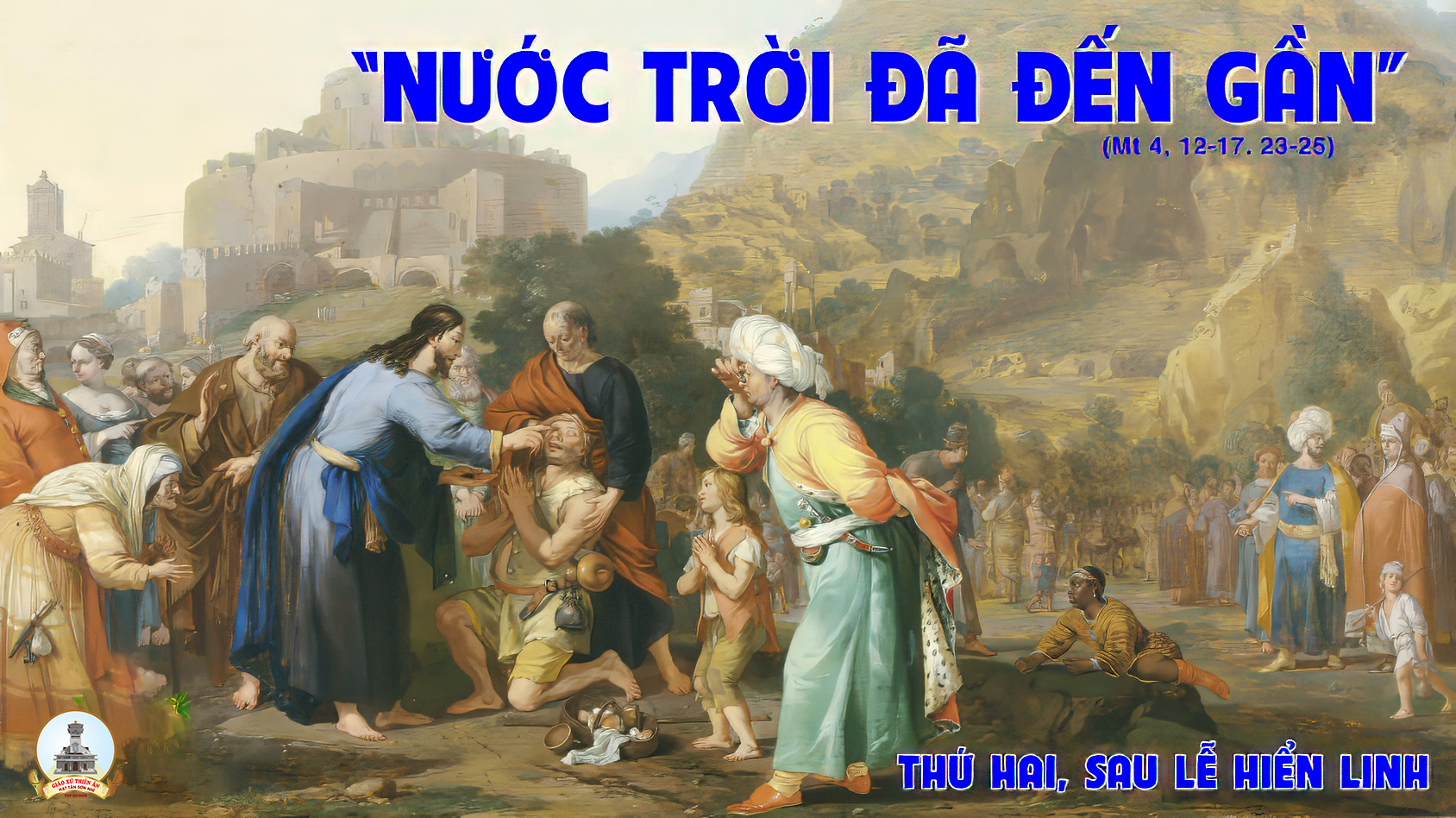